შპს „პოლიმერი“ქუთაისი, ახალგაზრდობის გამზ. N19
პლასტმასის ნაკეთობათა მწარმოებელი საწარმოს
სკოპინგის ანგარიში
ზოგადი ინფორმაცია
შპს „პოლიმერი“-ს (ს/კ  212820134), ქუთაისში, ახალგაზრდობის გამზ. N19-ში, ყოფილი სატრაქტორო ქარხნის ტერიტორიაზე 2004 წლიდან განთავსებული აქვს პლასტმასის ნაკეთობათა  საწარმო, რომელიც ნელდეულად იყენებს პლასტმასის ნარჩენების გადამუშავების შედეგად მიღებულ პოლიეთილენისა და პოლიპროპილენის გრანულებს და ე.წ. ჩიფსებს. 
საწარმოს ასევე დაგეგმილი აქვს პლასტმასის შესაფუთი მასალისაგან (მაღალი სიმჭიდროვის პოლიეთილენის ტომრები) აწარმოოს საწარმოსათვის საჭირო ნედლეული - პოლიეთილენის/პოლიპროპილენის გრანულები.
დაგეგმილი საქმიანობა საქართველოს კანონის „გარემოსდაცვითი შეფასების კოდექსი“-ს  II  დანართის  10.2. პუნქტიით გათვალისწინებული საქმიანობაა, იმავე კოდექსის მეშვიდე მუხლის შესაბამისად ექვემდებარება სკრინინგის პროცედურას. ამის გათვალისწინებით    შემუშავებული იქნა სკრინინგის   განცხადება, რომელიც წარდგენილი იქნა სამინისტროში მიმდინარე წლის 08 სექტემბერს. 
საქართველოს გარემოს დაცვისა და სოფლის მეურნეობის მინისტრის 06/10/2020 წლის N2-890 ბრძანებით, მიღებული იქნა გადაწყვეტილება, რომ შპს „პოლიმერის“ პლასტმასის ნარჩენების გადამუშავებისა და პლასტმასის ნაკეთობების საწარმოს მოწყობა და ექსპლუატაცია დაექვემდებაროს  გარემოზე ზემოქმედებას, კომპანია ვალდებულია უზრუნველყოს სკოპინგის პროცედურის გავლა. 
ზემოაღნიშნულის გათვალისწინებით, გარემოსდაცვითი შეფასების კოდექსის მე-8 მუხლის შესაბამისად შემუშავებული იქნა სკოპინგის ანგარიში.
საწარმოს განთავსება შპს „პოლიმერი“-ს  პლასტმასის ნაკეთობათა საწარმო განთავსებულია   საკუთრებაში არსებულ   არასასოფლო სამეურნეო მიწის ნაკვეთზე (საკ.კოდი  03.06.03.319.01/500) (ნახაზი 1), რომელსაც გარს აკრავს მათსავე საკუთრებაში არსებული ნაკვეთი, რომლის საკადასტრო კოდია 03.06.03.305, მასზე მოწყობილია გამწვენება.
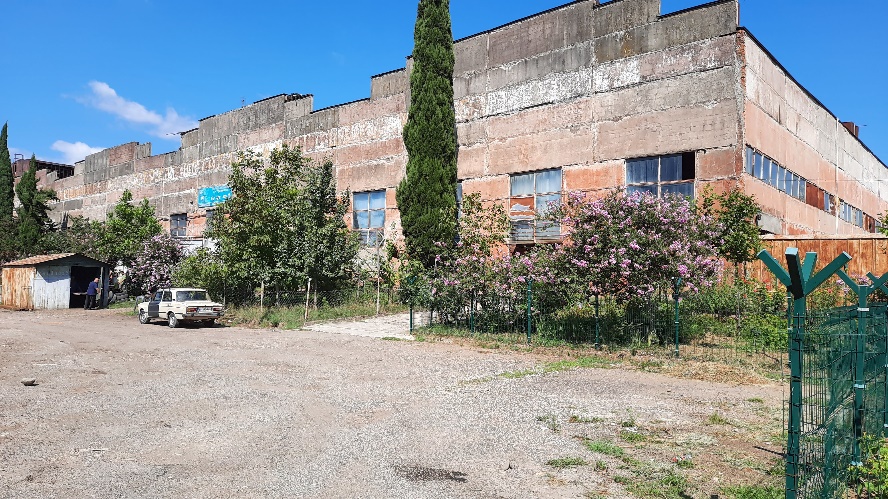 ტერიტორიაზე წლების წინ განთავსებული იყო ქუთაისის სატრაქტორო ქარხანა, ხოლო საწარმოს მიერ დაკავებულ ფართში ფუნქციონირებდა სატრაქტორო ქარხნის პლასტმასის დეტალების მწარმოებელი საამქრო. შპს „პოლიმერი“-ს საწარმო აღნიშნულ ფართში ფუნქციონირებს 2004 წლიდან.არსებული და დაგეგმილი წარმოების ყველა ტექნოლოგიური პროცესი სრულად განთავსებულია  კაპიტალურ, რკინაბეტონის მზიდი კონსტრუქციის შენობის   სამხრეთ ნაწილში
შპს „პოლიმერი“-ს  მიერ გამოყენებულ ფართს  ჩრდილორთით და აღმოსავლეთით ესაზღვრება ყოფილი სატრაქტორო ქარხნის შენობა-ნაგებობები, რომელთა ნაწილში ამჟამად განთავსებულია საწარმოო ობიექტები, ნაწილი უფუნქციოა. უფუნქციო შენობების უმეტესი ნაწილი ამორტიზებულია, ნაწილი დანგრეულია და ტერიტორიაზე დარჩენილია სამშენებლო ნარჩენები.
შპს „პოლიმერის“ შენობის დასავლეთით, 30 მ-ში განთავსებულია ყოფილი სატრაქტორო ქარხნის ტერიტორიაზე შემომავალი საავტომობილო გზა, 65 მ-ის დაშორებით რიონჰესის ღია სადერივაციო არხი და 120 მეტრის დაშორებით ახალგაზრდობის გამზირი, ქუთაისის ტექნიკური უნივერსიტეტის შენობა-ნაგებობები. მათგან დასავლეთით, 400 მ-ში   მიედინება მდ. რიონი.
სამხრეთით, შენობიდან 40 მეტრის დაშორებით მდებარეობს იძულებით გადაადგილებულ პირთა საცხოვრებელი კორპუსი, რომელიც მოეწყო ყოფილი სატრაქტორო ქარხნის ადმინისტრაციული და საკონსტრუქტორო ბიუროს შენობაში. იმავე მიმართულებით 200 მ-ის დაშორებით განთავსებულია ქ. ქუთაისში აღმოსავლეთიდან შემოსასვლელი საავტომობილო გზა და მუხნარის ტყე.
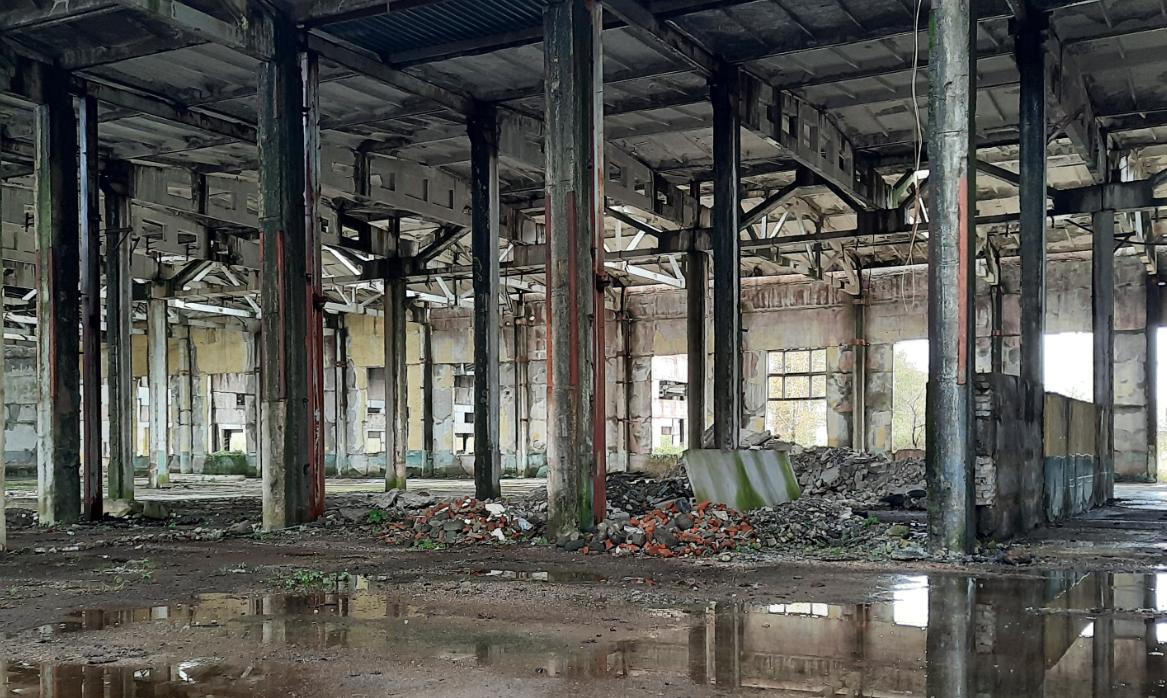 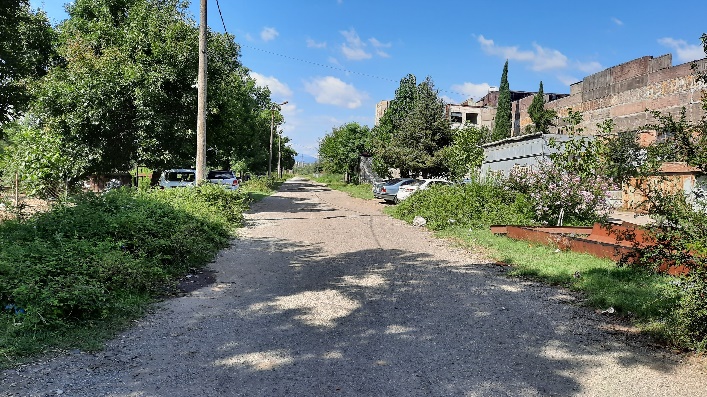 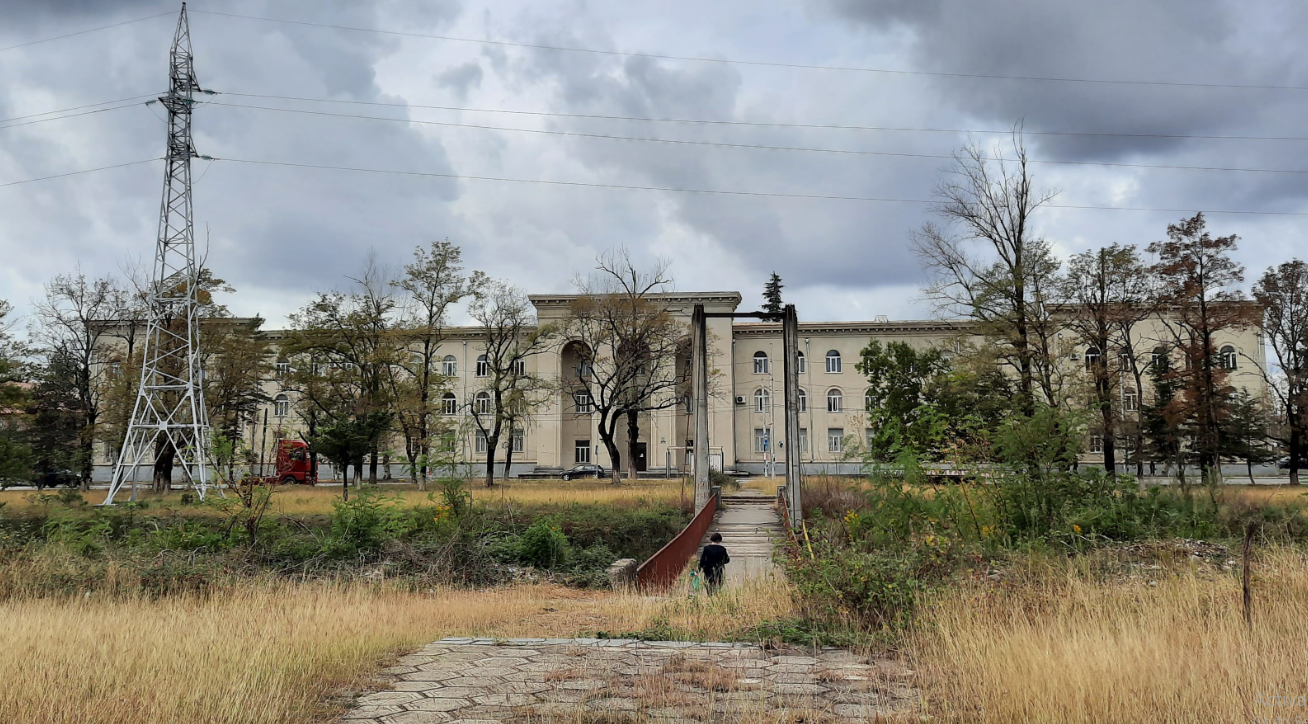 უნივერსიტეტის შენობა
ყოფილი სატრაქტორო ქარხნის შენობა-აგებობები
შემოსასვლელი გზა
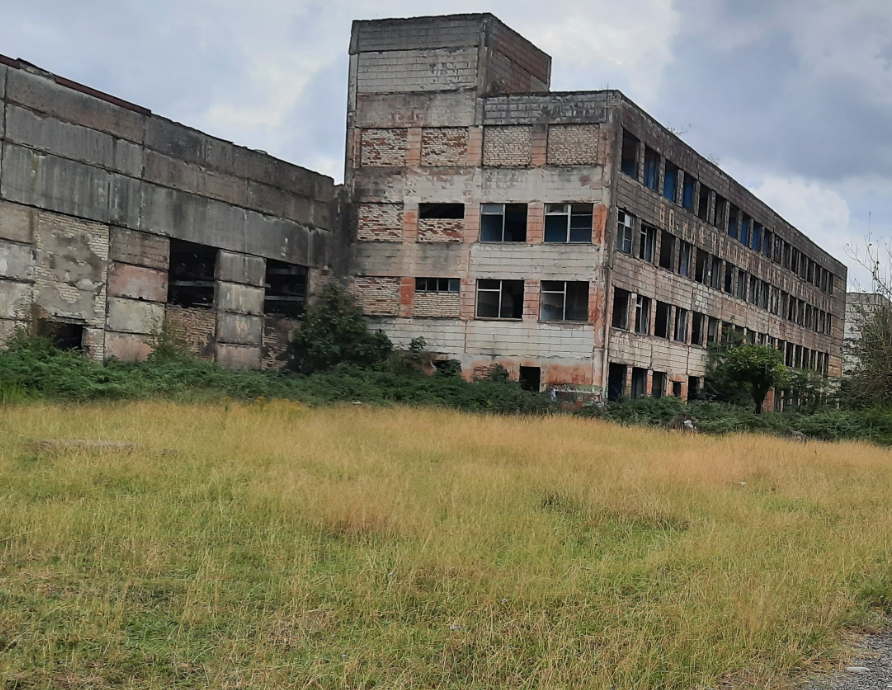 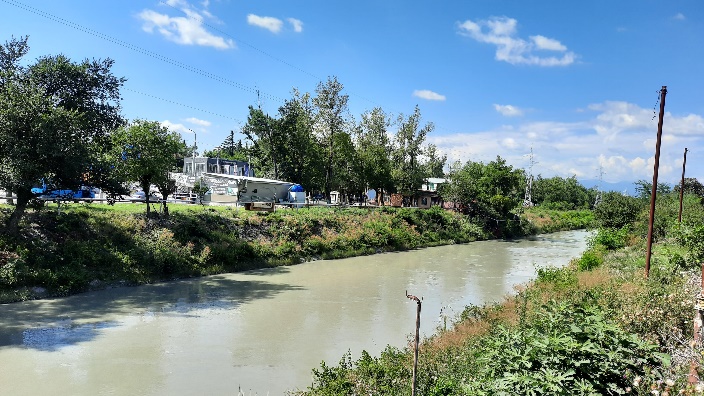 სადერივაციო არხი
ყოფილი სატრაქტორო ქარხნის ტერიტორია
დევნილთა საცხოვრებელი
სიტუაციური გეგმა
დაგეგმილი საქმიანობის ტექნიკური პირობებიმუშაობის რეჟიმი
განსახილველი საწარმოს შენობის ფართი 915,7 მ2 -ა. 
პლასტმასის ნაკეთობათა საწარმოში დამონტაჟებლია 7 ერთეული სხვადასხვა წარმადობის თერმოპლასტ-ავტომატი და დამხმარე მოწყობილობები: ერთი წისქვილი, ერთი ექსტრუდერი, ერთი საშრობი.
პოლიმერის გრანულების საამქროში დამონტაჟდება: სარეცხი დოლი, ცენტრიფუგატი, დამქუცმაცებელი, შემკრები რეზერვუარი და აგლომერაციის აპარატი.  
საპროექტო წარმადობა: პლასტმასის ნაკეთობა 600 ტ/წელ. პოლიმერის გრანულები-  70 ტ/წელ.
საწარმო იმუშავებს ერთცვლიანი სამუშაო რეჟიმით, 10 საათიანი სამუშაო დღითა და 6 დღიანი სამუშაო კვირით, წელიწადში 300 დღე.     საწარმოში ამჟამად დასაქმებულია 14 ადამიანი, მათგან 5 თერმოპლასტ-ავტომატის ოპერატორი (ერთდროულად შესაძლებელია მაქსიმუმ 4 თერმოპლასტ-ავტომატის ფუნქციონირება),  დანარჩენი სხვადასხვა კვალიფიკაციის მუშები და ადმინისტრაციულ-ტექნიკური პერსონალი. პოლიმერული გრანულების უბნის გამართვის შემდეგ, დამატებით დასაქმნდება 4 ადამიანი, სულ, დასაქმებულთა რიცხვი გაიზრდება 18-მდე.
გამოყენებული ნედლეული და მასალები
საწარმო ნედლეულად იყენებს პოიეთილენისა და პოლიპროპილენის გრანულებს და ე.წ. ჩიფსებს, რომელსაც შეიძენს სხვადასხვა მომწოდებლებისაგან მოთხოვნილების შესაბამისად. 
წლის განმაცლობაში საჭირო ნელდეულის რაოდენობა შეადგენს 600 ტ-ს. ნედლეული უნარჩენოდ გადადის პროდუქციაში. 
პოლიეთილენისა და პოლიპროპილენის გრანულების საწარმოებლად საწარმოს დასჭირდება შესაფუთი მასალები, რომელის შემოტანაც განხორციელდება სათანადო მომწოდებლებისაგან. კომპანია არ გეგმავს თვითონ განახორციელოს შესაფუთი მასალების შეგროვება.
ტექნოლოგიური პროცესისათვის საჭიროა ენერგორესურსები, რომლის მოწოდებაც ხორციელდება ენერგო-პრო ჯორჯიას უახლოესი ქვესადგურიდან, ხელშეკრულების საფუძველზე.
საჭირო ტექნიკური წყლის მოწოდება ხორციელდება   გაერთიანებული წყალმომარაგების კომპანიის ქუთაისის სერვისცენტრიდან.
ტექნოლოგიური ინფრასტრუქტურის  ელემენტები
საწარმოს ტექნოლოგიური პროცესები მთლიანად განთავსებულია დახურულ, კაპიტალურ შენობაში, რომელშიც გასულ საუკუნეში ფუნქციონირებდა ყოფილი სატრაქტორო ქარხნის პლასტმასის დეტალების საამქრო. შენობა შედგება ორ ერთმანეთისაგან მყარი კედით გაყოფილი განყოფილებისაგან, ერთში განთავსებულია პლასტმასის ნაკეთობათა საამქრო, მეორეში მოეწყობა პოლიეთილენის/პოლიპროპილენის შესაფუთი მასალის ნარჩენების გადამამუშავებელი საამქრო, ორივე განყოფილებას სამხრეთის მხრიდან აქვს დამოუკიდებელი შესასვლელი.
პლასტმასის ნაკეთობათა საამქროში განლაგებულია 7 თერმოპლასტ ავტომატი, 1 სამსხვრეველა (წისქვილი), ერთი ექსტრუდერი, საშრობი, ერთი სარეცხელა და მოწყობილობების სარემონტო უბანი.
პოლიმერული გრანულების საამქროში ერთი სარეცხი დოლი, ერთი ცენტრიფუგატი, დამქუცმაცებელი, შემკრები ავზი და გრანულაციის დანადგარი.
საწარმოს გენ-გეგმა
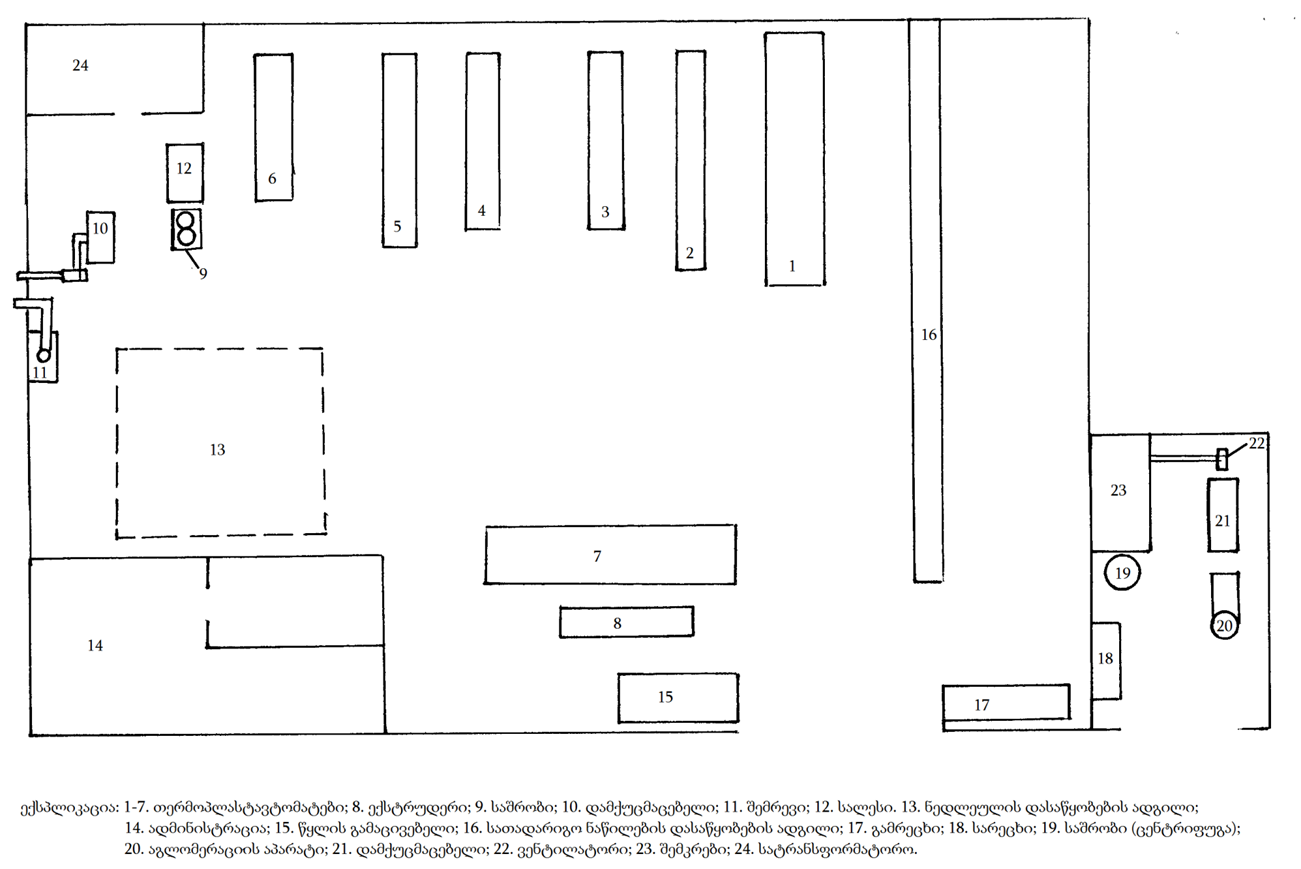 ტექნოლოგიური პროცესის აღწერა
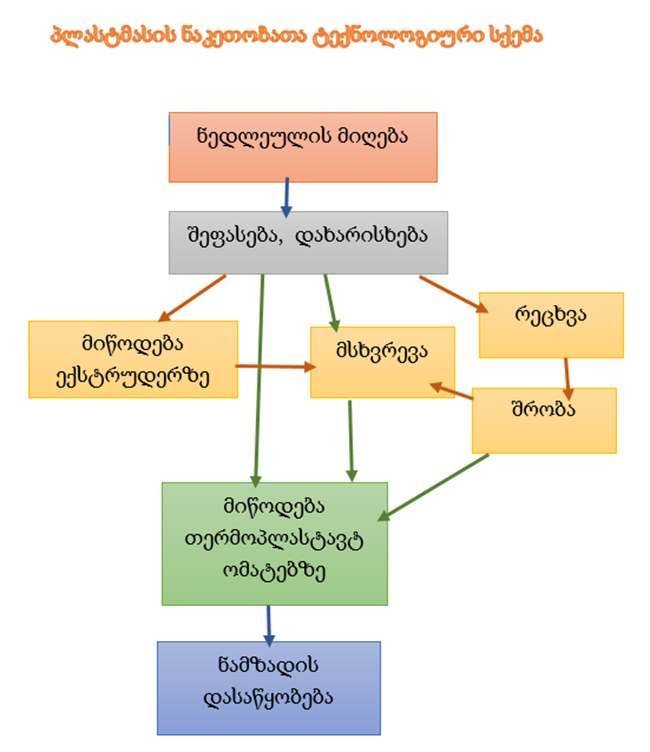 ობიექტის წყალმომარაგება კანალიზაცია
საწარმოში წყალი საჭიროა როგორც საწარმოო ისე სასმელ-სამეურნეო მიზნებისათვის. წყალაღება ხორციელდება გაერთიანებული წყალმომარაგების კომპანიის ქუთაისის სერვისცენტრიდან, ხელშეკრულების საფუძველზე.
საწარმოო მიზნით წყალი გამოიყენება ნარჩენების გადამუშავების უბანზე ნედლეულის გასარეცხად და თერმოპლას-ავტომატებში ყალიბების გასაგრილებლად. პლასტმასის ნაკეთობათა უბანზე, ასევე შესაძლებელია წარმოიქმნას ნედლეულის რეცხვის საჭიროება, რომელიც მიმდინარეობს სარეცხ დოლურაში.
საწარმოში წარმოქმნილი ჩამდინარე წყლები ორი კატეგორიისაა, საყოფაცხოვრებო და საწარმოო. ორივე ჩამდინარე წყალი ჩაედინება ქუთაისის კომუნალური კანალიზაციის ქსელში, ხელშეკრულების საფუძველზე.
საქმიანობისა და მისი განხორციელების ადგილის ალტერნატივების ანალიზი
პროექტის ალტერნატიული ვარიანტების ანალიზი, როგორც წესი, გულისხმობს განთავსების ტერიტორიის, ტექნოლოგიის, სიმძლავრეებისა და არქმედების ალტერნატივების განხილვას. 
ალტერნატივების ჩამოყალიბების შემდეგ, თითოეული ალტერნატივა უნდა შეფასდეს, რათა გამოვლენილ იქნეს ის ალტერნატივა, რომელიც ყველაზე ეფექტურად და ნაკლები დანახარჯით მოაგვარებს არსებულ პრობლემას და მიგვიყვანს მიზნის მიღწევამდე. ზოგადად, ყველა ალტერნატივას აქვს უპირატესობები დ ნაკლოვანებები, რაც გამოიხატება ეფექტიანობასა და დანახარჯებში. 
            ნულოვანი, ანუ არქმედების ალტერნატივა
ე.წ. ნულოვანი ვარიანტის განხილვა გულისხმობს დაგეგმილი საქმიანობის არ განხორციელებას და არქმედების დროს გარემოსა და ადამიანებისათვის მიყენებულ დადებით და უარყოფით შედეგებს.
 მოცემულ შემთხვევაში საწარმო უკვე არსებობს და ფუნქციონირებს, ნულოვან ალტერნატივად შესაძლებელია განვიხილოთ ობიექტის გაჩერება-უფუნქციობა, რაც თავისთავად გამოიწვევს უარყოფით სოციალურ და ეკონომიკურ შედეგებს.
საწარმოს გაჩერება-უფუნქციობა უარყოფითად აისახება გარემოს მდგომარეობაზეც. თუ გავითვალისწინებთ და გავიზიარებთ ყოფილი სატრაქტორო ქარხნის ტერიტორიაზე არსებული უფუნქციო შენობა-ნაგებობების მაგალითს, უფუნქციო შენობები დროთა განმავლობაში იწყებენს ნგრევის (ბუნებრივად დაშლის) პროცესს, რაც უარყოფითად აისახება როგორც გარემოს მდგომარეობაზე, ისე ვიზუალურ ლანდშაფტზე. ასევე მიტოვებული ტერიტორიები ხელს უწყობს ინვაზიური სახეობების გავრცელებას.
რაც შეეხება პოლიმერული გრანულების წარმოების ხაზის არ ქმედების ალტერნატივას, საწარმოს დაგროვილი აქვს პლასტმასის ნაკეთობათა საამქროში ნედლეულის  შემოტანის შედეგად დარჩენილი პოლიეთილენისა და პოლიპროპილენის ტომრები, რომლის გადამუშავებაც დაგეგმილია ხაზის დამონტაჟების შემდეგ. ობიექტის არ მოწყობის შემთხვევაში საწარმოში დაგროვილი და წარმოქმნილი შესაფუთი მასალები უნდა გადაეცეს მყარი ნარჩენების კომპანიას ნაგავსაყრელზე განსათავსებლად, მაშინ როცა შესაძლებელია მისი ნედლეულად გამოყენება. აღნიშნული ეწინააღმდეგება გარემოს დაცვის ძირითად პრინციპებს.
ზემოაღნიშნულის გათვალისწინებით გადაწყვეტილება მიღებული იქნა საქმიანობის გაგრძელების სასარგებლოდ
საწარმოს განთავსების ალტერნატივა
საწარმო მოწყობილია და ფუნქციონირებს 2004 წლიდან, განთავსებულია გასული საუკუნიდან სამეწარმეო მიზნით ათვისებულ ტერიტორიაზე და შენობა-ნაგებობაში. 
საწარმოს განთავსების ტერიტორიაზე წლების წინ განთავსებული იყო ქუთაისის სატრაქტორო ქარხანა, ხოლო საწარმოს მიერ დაკავებულ ფართში ფუნქციონირებდა სატრაქტორო ქარხნის პლასტმასის დეტალების მწარმოებელი საამქრო. შპს „პოლიმერი“-ს საწარმო აღნიშნულ ფართში ფუნქციონირებს 2004 წლიდან, იგივე პროფილით. 2015 წელს, კომპანიამ „აწარმოე საქართველოში“ სახელმწიფო პროგრამის ფარგლებში, მიღებული კრედიტით შეიძინა და დაამონტაჟა პლასტმასის ნაკეთობათა საწარმოებელი თანამედროვე დანადგარები „თერმოპლასტ-ავტომატები“,  მოწყობილი და დამონტაჟებულია ყველა ძირითადი და დამხმარე მოწყობილობები. მიწის ნაკვეთი და შენობა-ნაგებობები შპს-ს საკუთრებაა.
 ამდენად საწარმოს განთავსების ალტერნატივის განხილვა არ მომხდარა. 
ტექნოლოგიური ალტერნატივები
პლასტმასის ნაკეთობების წარმოების ტექნოლოგიური ალტერნატივის განხილვა არ მომხდარა, რადგან საწარმო უკვე ფუნქციონირებს, შეძენილი და დამონტაჟებული აქვს ყველა საჭირო ტექნოლოგიური დანადგარი და მოწყობილობა. ამდენად ტექნოლოგიური ალტერნატივების განხილვა არ მომხდარა.
რაც შეეხება პოლიმერული გრანულების მწარმოებელი ხაზის მოწყობას, საწარმო ძირითად საქმიანობისათვის ნედლეულად იყენებს პოლიეთილენისა და პოლიპროპილენის გრანულებს (ჩიფსებს), რომელსაც ყიდულობს ნარჩენების გადამამუშავებელი საწარმოებიდან. ამდენად დამატებითი ხაზის მოწყობის მიზანია საწარმოში წარმოქმნილი შესაფუთი მასალების, ასევე სხვა ობიექტებზე შეგროვებული პოლიეთილენისა და პოლიპროპილენის შესაფუთი მასალების გამოყენებით საწარმოსათვის საჭირო ნედლეულის - პოლიმერული გრანულის დამზადება, ამიტომ  უპირატესობა მიენიჭა რეციკლირების მეორეულ, მარტივ და იაფ მეთოდს, საწარმოში დაგეგმილი ტექნოლოგია ითვალისწინებს პოლიმერული მასალების მარტივ გადამუშავებას და პროცესის შედეგად მიღებული ნედლეულის  გამოიყენებას პლასტმასის ნაწარმოს დასამზადებლად.
საწარმოს მოწყობა-ექსპლოატაციის პროცესში გარემოზე შესაძლო ზემოქმედება
ზემოქმედება ატმოსფერულ ჰაერზე  
დაგეგმილი საქმიანობის ტიპის შესაბამისად, საწარმო ექსპლუატაციის ეტაპზე მნიშვენოვან გავლენას ატმოსფერული ჰაერის ხარისხზე ვერ მოახდენს, რადგან ტექნოლოგიური პროცესების დროს ატმოსფერულ ჰაერში არ ხდება სახიფათო მავნე ნივთიერებების გამოყოფა.
ატმოსფერულ ჰაერზე ზემოქმედება გამოიხატება: ნედლეულის  მომზადების, გახურებისა და პლასტმასის ნაკეთობების ფორმიერბის დროს, ასევე პოლიეთილენისა და პოლიპროპილენის შესაფუთი მასალების დაქუცმაცებისა და გრანულაციის შედეგად ატმოსფერულ ჰაერში პოლიმერული მტვრის, ძმარმჟავასა და ნახშირჟანგის გამოყოფით.
საწარმოს ფუნქციონირების პროცესში ატმოსფერული ჰაერის დაბინძურების წყაროებს წარმოადგენს ექსტრუდერი, წისქვილი, შესაფუთი მასალის დამქუცმაცებელი და თერმოპლასტ ავტომატები. საწარმოს ტექნოლოგიური პროცესების დროს შესაძლებელია გარემოში გამოიყოს პოლიმერული მტვერი, ძმარმჟავა და ნახშირჟანგი.   
იმის გათვალისწინებით,რომ საწარმოს მაქსიმალური წარმადობა იქნება 600 ტ/წელ. პლასტმასის ნაკეთობა და 70  ტ/წელ პოლიეთილენის/პოლიპროპილენის შესაფუთი მასალის გადამუშავება, წარმოქმნილი დამაბინძურებელი ნისთიერებების რაოდენობა იქნება:
პოლიმერის მტვერი-0,229ტ/წელ;
ძმარმჟავა -1,072 ტ/წელ;
ნახშირჟანგი-0,5695ტ/წელ.
აღნიშნული მონაცემების მიხედვით გზშ-ს ეტაპზე „ზღვრულად დასაშვები გაფრქვევის ნორმების გაანგარიშების ტექნიკური რეგლამენტის“ მოთხოვნათა შესაბამისად   კომპიუტერული პროგრამით გაანგარიშებული იქნება დამაბინძურებელ ნივთიერებთა მაქსიმალური კონცენტრაციების  ზდკ-ს წილები  და დადგინდება ზდგ-ის ნორმები ხუთწლიან პერიოდში თითოეული გაფრქვევის წყაროსთვის და თითოეული მავნე ნივთიერებისთვის.
ხმაურის ზემოქმედება   სკრინინგის ანგარიშის მომზადების პროცესში გაზომილ იქნა (ხმაურმზომი MASTECH /MS6700) ხმაურის   დონე საწარმოს სამხრეთ კედელთან და  შესასვლელ კარებთან. ხმაურის დონემ შეადგინა 67-75 დბა. საპროექტო ობიექტიდან   სამხრეთით, 40მ-ის დაშორებით  მდებარეობს კაპიტალური საცხოვრებელი სახლი, გაანგარიშებით უახლოეს საცხოვრებლამდე მიღწეული ხმაურის დონე იქნება 42,5დბა. თუ გავითვალისწინებთ, რომ საცხოვრებელი შენობა კაპიტალურია და საწარმო შემოღობილია 2,5 მ. სიმაღლის ბეტონის ღობით, ხმაურის დონე საცხოვრებელ კორპუსში არ გადააჭარბებს დადგენილ ნორმებს.
ზემოქმედება ლანდშაფტზე და ბიომრავალფეროვნებაზე
საწარმო განთავსებულია გასულ საუკუნეში სამეწარმეო მიზნით ათვისებულ ტერიტორიაზე, წლების წინ აშენებულ შენობა-ნაგებობაში. ამდენად მისი ფუნქციონირება ლანდშაფტზე რაიმე  გავლენას ვერ იქონიებს. ამასთან ობიექტი მგრძნობიერე რეცეპტორებიდან - საავტომობილო გზა, დასახლებული პუნქტი, უნივესიტეტი და სხვა არ ჩანს.  თუმცა, საწარმოს თავისუფალ ტერიტორიაზე მოწყობილი აქვს გამწვანების ზოლი, სადაც დარგული და გახარებული აქვს დეკორატიული მცენარეები .
საწარმოს განთავსების ტერიტორიის მიმდებარედ გავრცელებული არ არის წითელი წიგნის ან კონსერვაციული ღირებულების მცენარეები. საწარმოს ფუნქციონირება არ არის დაკავშირებული მშენებლობასთან, ახალი ტერიტორიის ათვისებასთან. არ იგეგმება ხეების მოჭრა ან ისეთი სამუშაოები, რომლებიც გავლენას მოახდენენს მცენარეთა საფარზე. ტექნოლოგიური დანადგარები განლაგებულია შენობის შიგნით, მუშაობა მიმდინარეობს მხოლოდ დღის საათებში, ამდენად ბიომრავალფეროვნებაზე  რაიმე გავლენას ვერ მოახდენს. 
ზემოაღნიშნულის გათვალისწინებით გამორიცხულია ბუნებრივ ლანდშაფტზე,  ფლორასა და ფაუნაზე დამატებითი უარყოფითი გავლენის მოხდენა.
ნარჩენებით გარემოს დაბინძურების რისკები საწარმოს მოწყობისა და ექსპლუატაციის პროცესში მოსალოდნელია სხვადასხვა ნარჩენის წარმოქმნა, რომელთა არასწორი მართვის შემთხვევაში მოსალოდნელია რიგი უარყოფითი ზემოქმედებები გარემოს სხვადასხვა რეცეპტორებზე, ობიექტზე როგორც მოწყობის, ისე ექსპლუატაციის ეტაპზე წარმოიქმნება საყოფაცხოვრებო ნარჩენები, რომლის შეგროვება მოხდება სათანადო კონტეინერებში და გადაეცემა ზესტაფონის კომუნალურ სამსახურს, ხელშეკრულების საფუძველზე.კომპანია შეადგენს და სამინისტროსთან შეათანხმებს ნარჩენების მართვის გეგმას, რომლის შესაბამისადაც განხორციელდება ნარჩენების მართვა.
ზემოქმედება ბუნებრივ ლანდშაფტსა და ბიოლოგიურ გარემოზე
საწარმო  განთავსება დაგეგმილია საწარმოო ზონაში, ანტროპოგენური ზემოქმედების შედეგად სახეცვლილ ტერიტორიაზე, რომელსაც გარს ეკვრის სხვადასხვა პროფილის საწარმოები, ყოფილი (გაუქმებული) საწარმოთა ტერიტორიები. ლანდშაფტი სახეცვლილი და ჩამოყალიბებულია ამდენად გამორიცხულია ბუნებრივ ლანდშაფტზე,  ფლორასა და ფაუნაზე დამატებითი უარყოფითი გავლენის მოხდენა.
ტერიტორიაზე ამოსულია ბალახოვანი, უმეტესად სარეველა მცენარეები, ტერიტორიის აღმოსავლეთ ნაწილში დგას 5 ძირი ჭადრის ხე რომელიც შესაძლებელია აღებული იქნას მშენებლობის პროცესში.
საკვლევი ტერიტორიაზე ცხოველთა სახეობების არსებობა, მით უმეტეს მსხვილი ძუძუმწოვრების ნაკლებად სავარაუდოა, რადგან ყველა მხარეს ესაზღვრება სამრეწველო საწარმოთა ტერიტორიები. ჩრდილოეთით განთავსებულია ცენტრალური ავტომაგისტრალი.  
ობიექტის განთავსების ტერიტორიაზე წითელი წიგნისა და წითელი ნუსხის მცენარეები  არ არის გავრცელებული.  
ამდენად საწარმოს მოწყობით ბიოლოგიურ გარემოზე ზემოქმედება შეიძლება შეფასდეს დაბალი, ხოლო ლანდშაფტზე დადებითი, რადგან ტერიტორიის გაწმენდა სამშენებლო ნარჩენებისაგან, მოსწორება და ახალი შენობის მოწყობა დადებითად აისახება ტერიტორიის იერსახეზე.
ზემოქმედება წყლის რესურსებზე
საწარმოს ექსპლუატაციის პროცესში წყლის რესურსებზე პირდაპირი ზემოქმედება მოსალოდნელი არ არის, რადგან საწარმო არ სარგებლობს მიწისქვეშა ან ზედაპირული წყლის ობიექტებით.
საწარმოში საჭირო სასმელ-სამეურნეო და საწარმოო წყალაღება გათვალისწინებულია ქალაქის წყალსადენის ქსელიდან. ჩამდინარე წყლები, როგორც საწარმოო ისე საყოფაცხოვრებო ჩაედინება კომუნაკური კანალიზაციის ქსელში. ამდენად წყლის რესურსებზე საწარმოს ზემოქმედება შეიძლება შეფასდეს როგორც უმნიშვნელო. 

ნარჩენებით გარემოს დაბინძურების რისკები 
საწარმოს ტექნოლოგიური პროცესები პრაქტიკულად უნარჩენოა, ნედლეული უნარჩენოდ გარდაიქმნება პროდუქციად. წუნდებული პროდუქცია თავიდან ბრუნდება ტექნოლოგიურ ციკლში. შემოზიდული ნედლეულის შესაფუთი მასალები, პოლიეთილენისა და პოლიპროპილენის ტომრები საწარმოში გამოიყენება პოლიმერული გრანულების დასამზადებლად.
ნარჩენების წარმოქმნა მოსალოდნელია მანქანა-მოწყობილობების შეკეთების, მუშა-მოსამსახურეთა საყოფაცხოვრებო სათავსოში და ოფისში. მუნიციპალური ნარჩენების გადაცემაზე გაფორმებულია ხელშეკრულება ააიპ ქუთაისის სპეციალურ სერვისებთან. სახიფათო ნარჩენებისათვის საწარმოში გამოყოფილი იქნება სათავსო, სადაც დაიდგმება მარკირებული კონტეინერები. ნარჩენების შეგროვება განხორციელდება კანონმდებლობის მოთხოვნების დაცვით, შემდგომი მართვის მიზნით გადაეცემა სათანადო ნებართვის მქონე კონტრაქტორებს. 
საწარმოში ნარჩენების მართვის წესების დაცვის შემთხვევაში გარემოზე უარყოფითი ზემოქმედების რისკი ძალიან დაბალია.
ზემოქმედება სატრანსპორტო ინფრასტრუქტურაზე
საწარმო განთავსებულია ცენტრალური სავტომობილო გზების მიმდებარედ, ტერიტორიაზე გზა შემოდის თბილისი-სენაკი-ლესელიძის ავტომაგისტრალიდან, რომელზედაც მოძრაობა დღისა და ღამის საათებში ინტენსიურია, ამდნად საწარმოს გადაზიდვები მასზე მნიშვნელოვან გავლენას ვერ მოახდენს. ნედლეული ძირითადად შემოიზიდება თბილისის (რუსთავი) მიმართულებიდან, შემოზიდვას საშუალოდ დასჭირდება 50-60 გადაზიდვა, რაც კვირაში ერთ რეისს შეადგენს. დაახლოებით იგივე ინტენსივობით გაიზიდება საწარმოდან პროდუქცია. ამდენად სატრანსპორტო ნაკადებზე ზემოქმედება იქნება უმნიშვნელო.
ზემოქმედება ადამიანის ჯანმრთელობაზე
სკოპინგის ეტაპზე ჩატარებულმა კვლევებმა, ობიექტიდან მოსალოდნელი ემისიების სახეობრივმა და რაოდენობრივმა გაანგარიშებამ აჩვენა, რომ საწარმოს ექსპლოატაციის პროცესში  მოსახლეობაზე, მათ შორის საწარმოდან 40 მეტრით დაშორებული დევნილთა საცხოვრებელზე, უარყოფით გავლენას ვერ მოახდენს, რადგან მოსალოდნელი არ არის   ემისიების ზღვრულად დასაშვები მნიშვნელობების გადაჭარბება.
მომსახურე პერსონალის ჯანმრთელობასა და უსაფრთხოებაზე უარყოფითი ზემოქმედება პირდაპირი სახით მოსალოდნელი არ არის. რადგან საწარმოში არ არის გამოყენებული მაღალ ტემპერატურასა და წნევაზე მომუშავე დანადგარები, სახიფათო და ტოქსიკური ნივთიერებები, თუმცა შრომის უსაფრთხოების მოთხოვნების უხეში დარღვევით, აგრეთვე სხვადასხვა მიზეზის გამო შექმნილი ავარიული სიტუაციის შემთხვევაში, შესაძლებელია როგორც პირდაპირი, ისე მეორადი უარყოფითი ზემოქმედება სახიფათო შედეგებით.   
საწარმოს ყავს შრომის უსაფრთხოების თანამშრომელი, სახიფათო უბნებზე გამოკრულია გამაფრთხილებელი და ამკრძალავი ნიშნები. თანამშრომლები აღჭურვილი არიან საჭირო ინდივიდუალური დაცვის საშუალებებით. შედგენილია სახანძრო უსაფრთხოებისა და ევაკუაციის გეგმა. 
ზემოაღნიშნულის გათვალისწინებით, ადამიანის, როგორც დასაქმებული პერსონალის, ისე მოსახლეობის ჯანმრთელობაზე უარყოფითი ზემოქმედების რისკი იქნება დაბალი.
კუმულაციური ზემოქმედება
კუმულაციური ზემოქმედების შეფასების მთავარი მიზანია პროექტის განხორციელებით მოსალოდნელი ზემოქმედების ისეთი სახეების იდენტიფიცირება, რომლებიც როგორც ცალკე აღებული არ იქნება მასშტაბური ხასიათის, მაგრამ სხვა - არსებული, მიმდინარე თუ პერსპექტიული პროექტების განხორციელებით მოსალოდნელ, მსგავსი სახის ზემოქმედებასთან ერთად საგულისხმო უარყოფითი ან დადებითი შედეგების მომტანია. 
ატმოსფერულ ჰაერში ჯამური ემისიების შესწავლის მიზნით, სკოპინგის ეტაპზე განხორციელდა განსახილველი საწარმოს მიმდებარედ, ყოფილი სატრაქტორო ქარხნის ტერიტორიაზე განთავსებული საწარმოების იდენტიფიცირება. გაირკვა, რომ შპს „პოლიმერის“ საწარმოდან 175 მ-ით დაშორებით განთავსებულია  ქვიშაპოლიმერული ნაკეთობების საწარმო. შესწავლის შედეგად მიღებული ინფორმაციით, შპს „თორი“-ს ქვიშაპოლიმერული საწარმო ამ ატაპზე არ ფუნქციონირებს, ასევე არ აქვთ ინფორმაცია როდიდან გეგმავს საწარმო მუშაობის განახლებას და ქვიშაპოლიმერული ნაწარმის გამოშვებას. ზემოაღნიშნულიდან გამომდინარე, ამჟამად საწარმოს ირგვლივ ატმოსფერულ ჰაერში ჯამური ეფექტის ემისიების წყაროები არ ფუნქციონირებს. შესაბამისად კუმულაციური ზემოქმედებას ადგილი არ ექნება. 
საწარმო არ ახდენს ზედაპირული და მიწისქვეშა წყალსარგებლობას (წყალაღება/წყალჩაშვება) ამდენად ვერ მოახდენს კუმულაციურ ეფექტს მეზობელ ობიექტებთან.
განსახილველი საწარმო მთლიანად განთავსებულია კაპიტალურ, რკინაბეტონის კონსტრუქციებისა და პანელებისაგან აწყობილ შენობაში, რომლის კედლის სისქე მინიმუმ 20 სმ-ია, აღნიშნულის გამო საწარმოს ხმაური შენობის გარეთ არ ვრცელდება. იგივე ტიპის შენობებშია განთავსებული ყოფილი სატრაქტორო ქარხნის ტერიტორიაზე არსებული ობიექტები. ამასთან შესასვლელის მხრიდან ეზო შემოღობილია 2,5 მ-ის ბეტონის მასიური ღობით, რაც ასევე ასრულებს ხმაურჩამხშობი ბარიერის როლს. აღნიშნულის გათვალისწინებით ხმაურის კუმულაციური ეფექტს ადგილი არ ექნება.
ზემოქმედების შეჯამება
.
გმადლობთ ყურადღებისათვის